Cluster 3
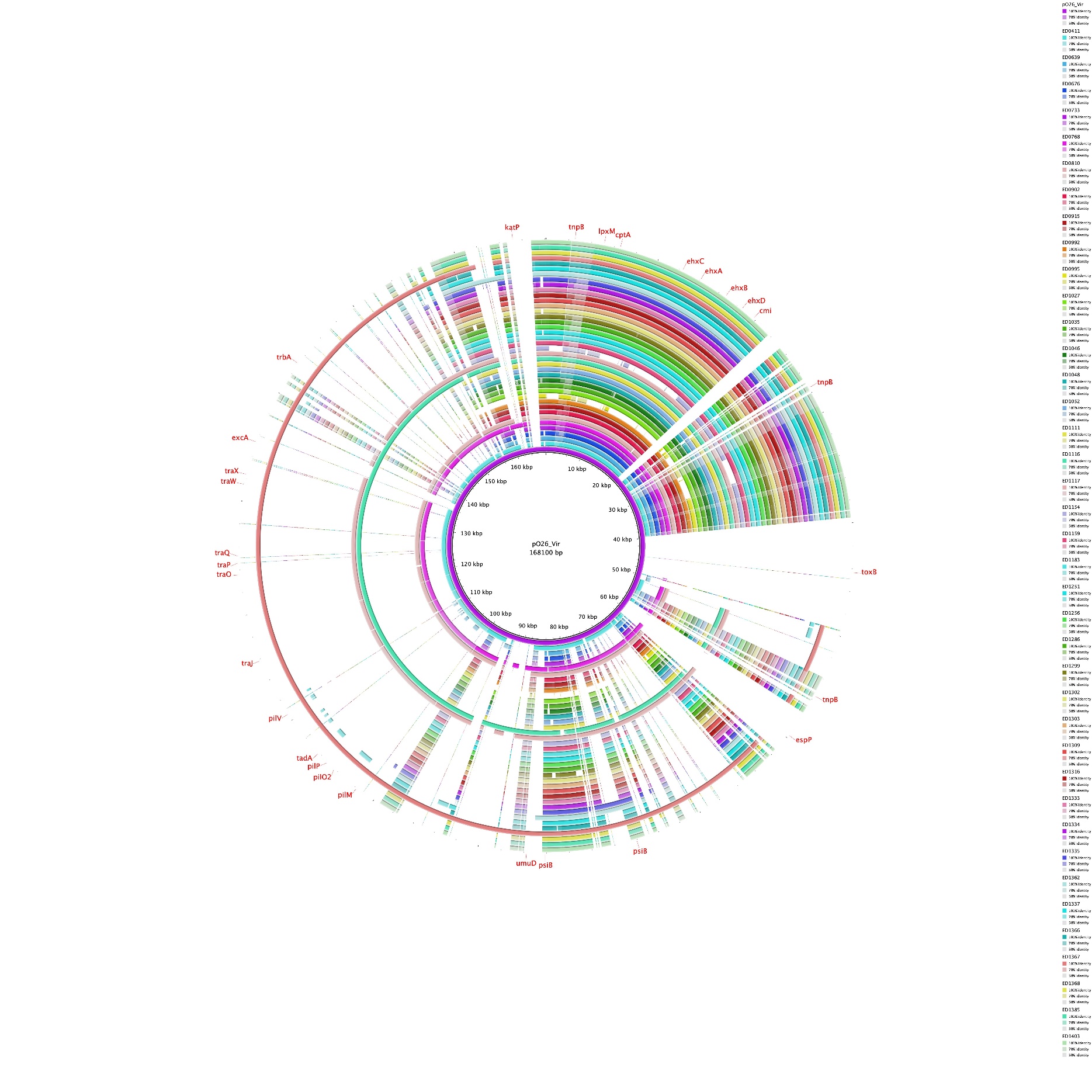 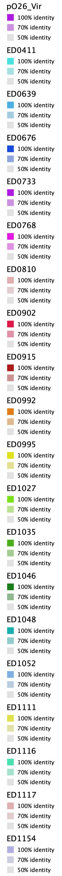 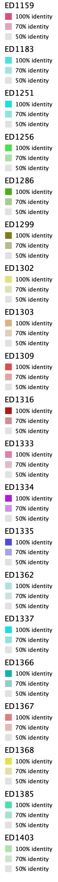 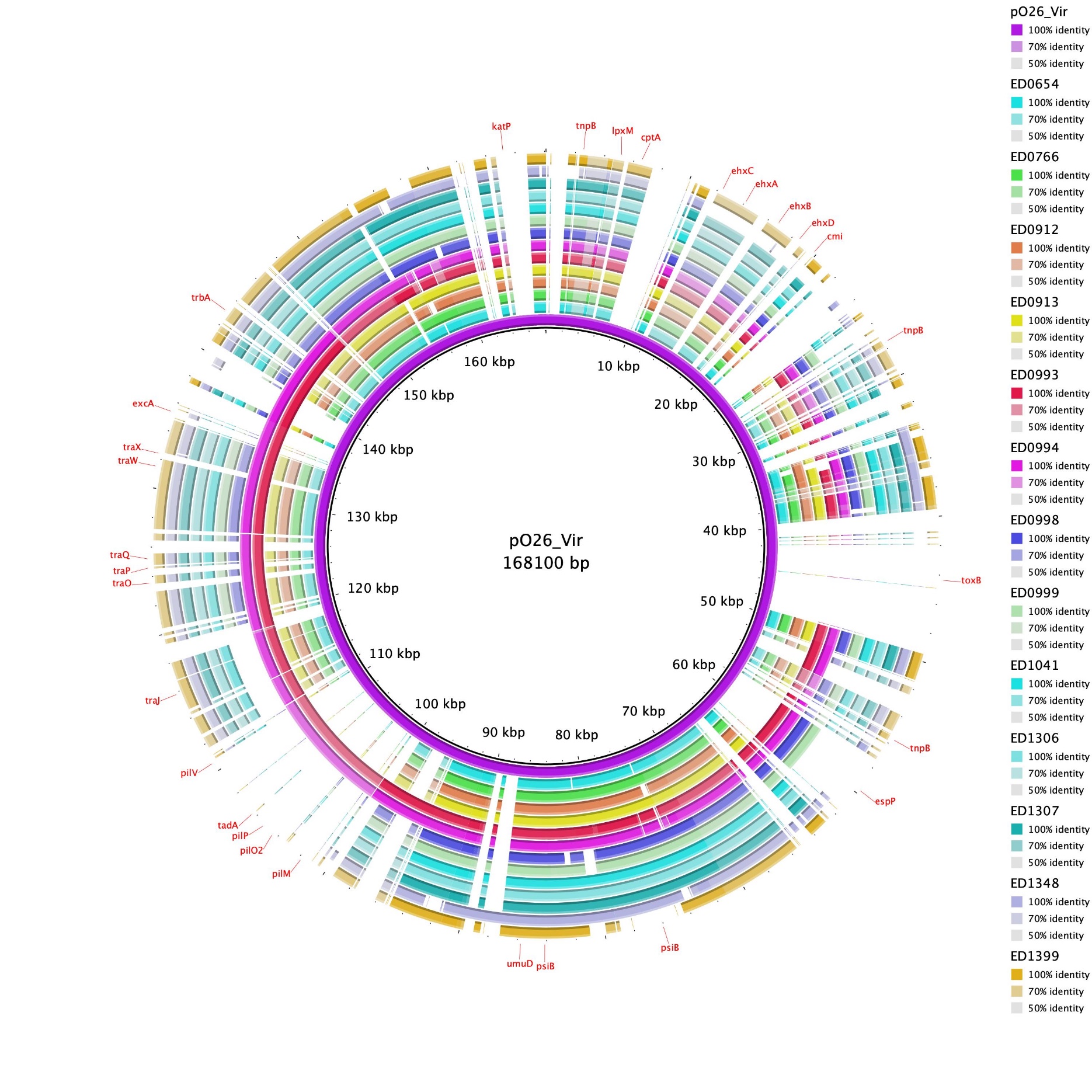 Cluster 2
Cluster 1
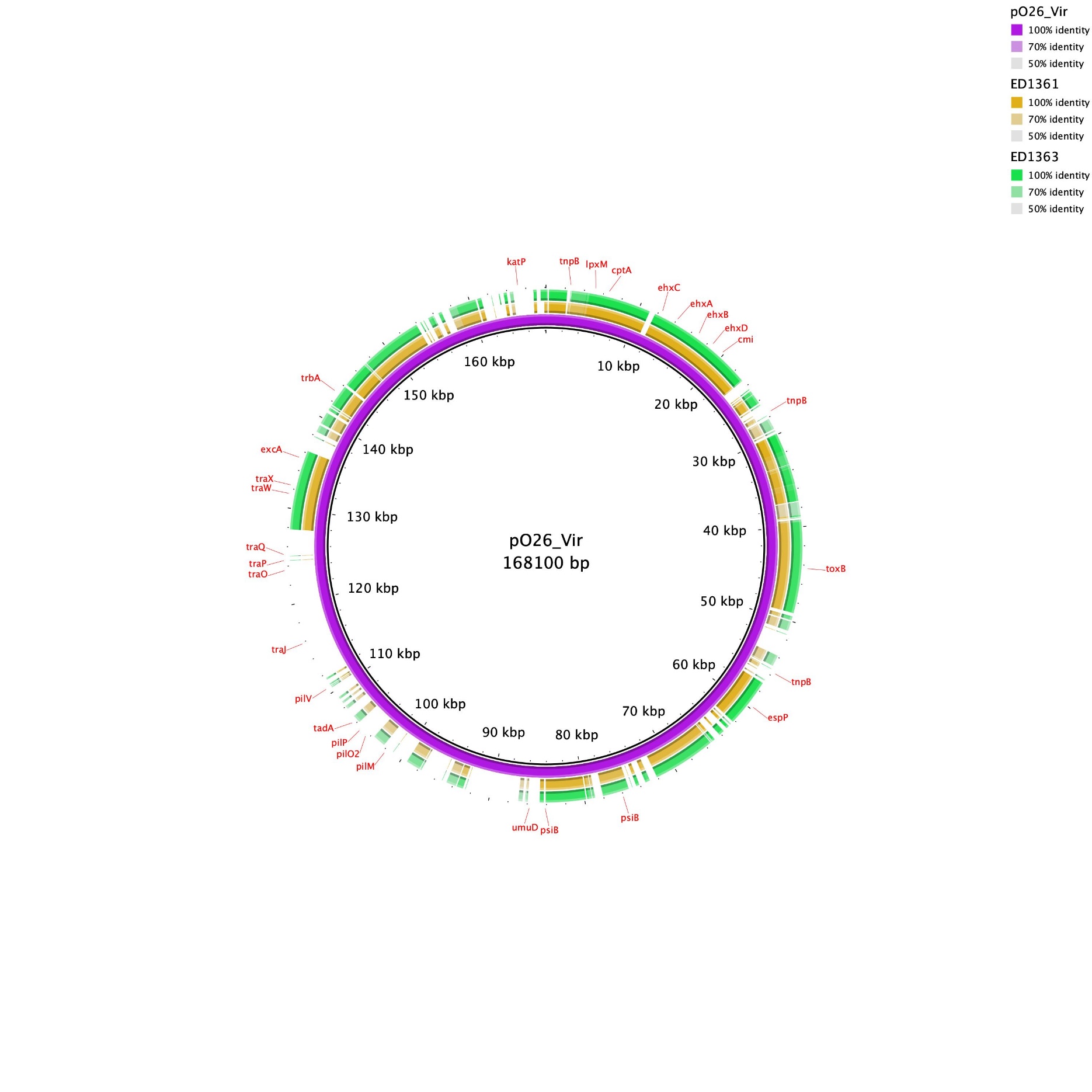 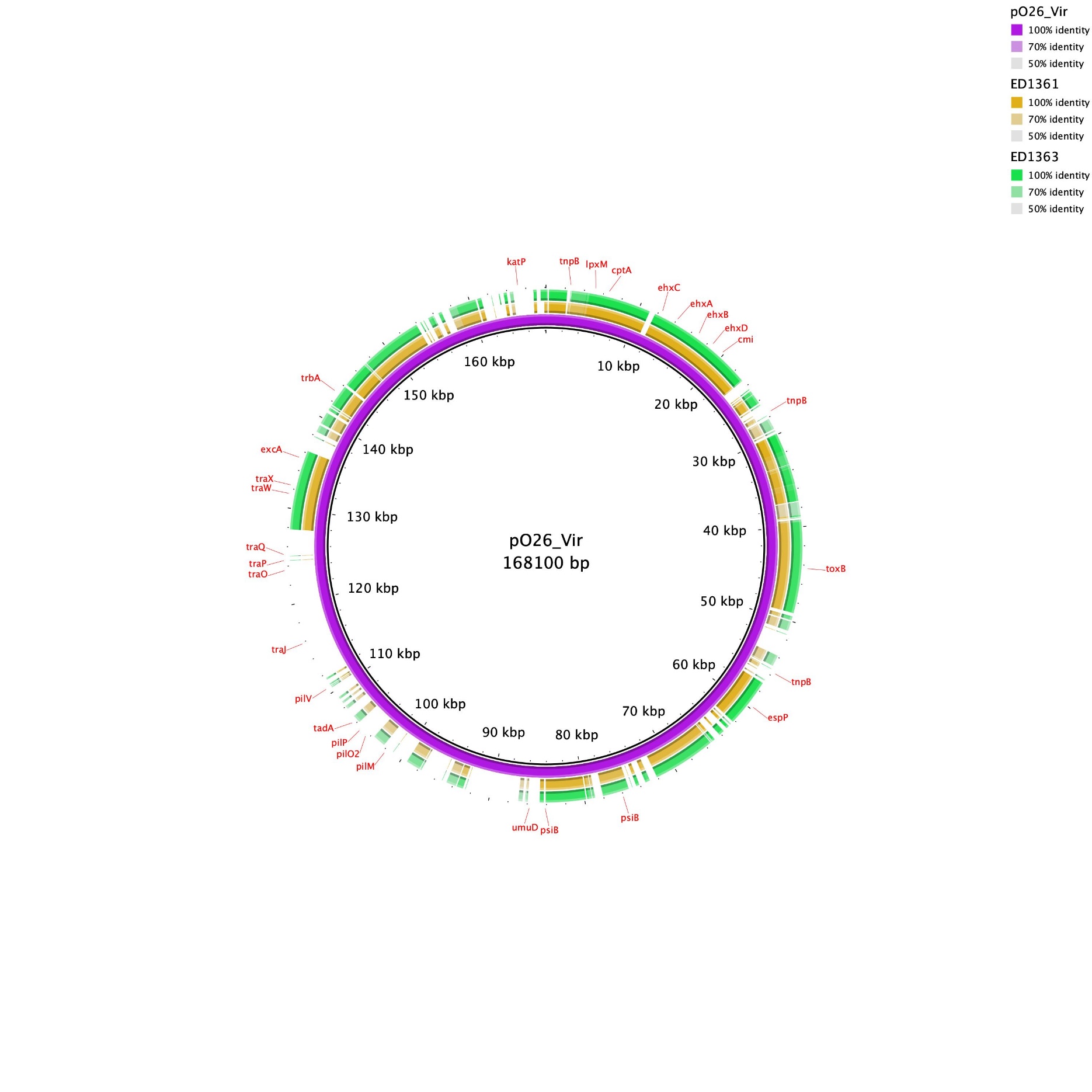 Cluster 4, part 1
Cluster 4, part 2
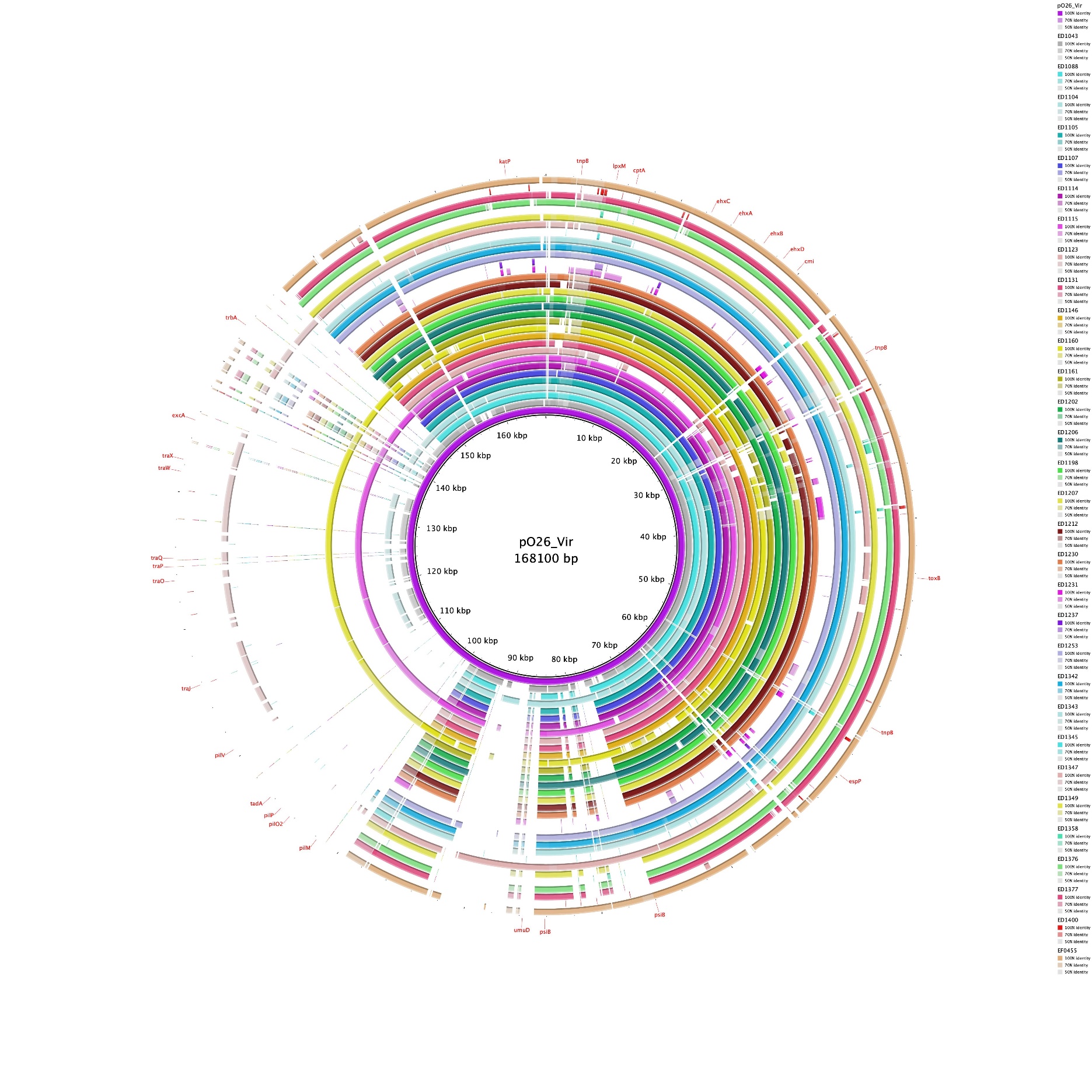 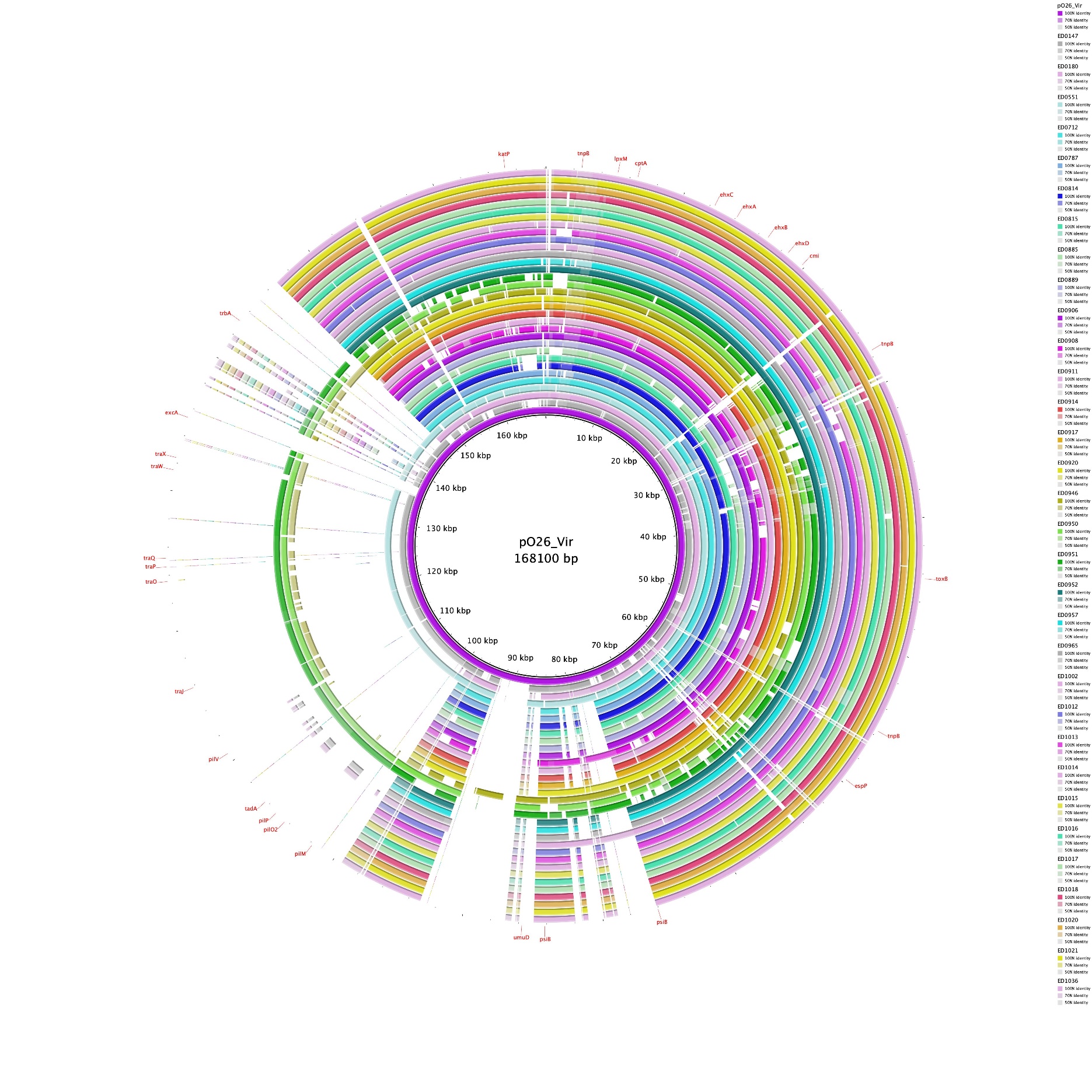 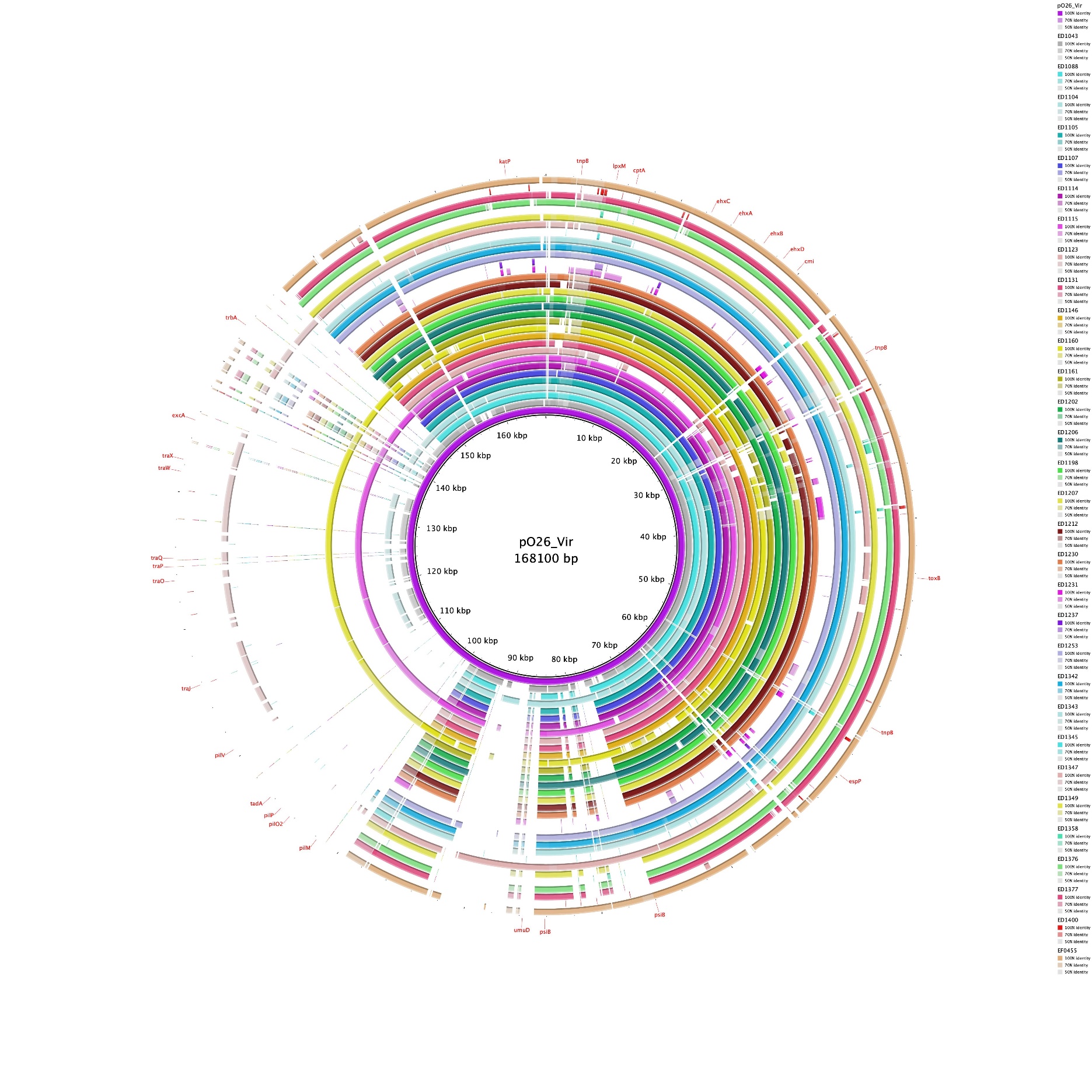 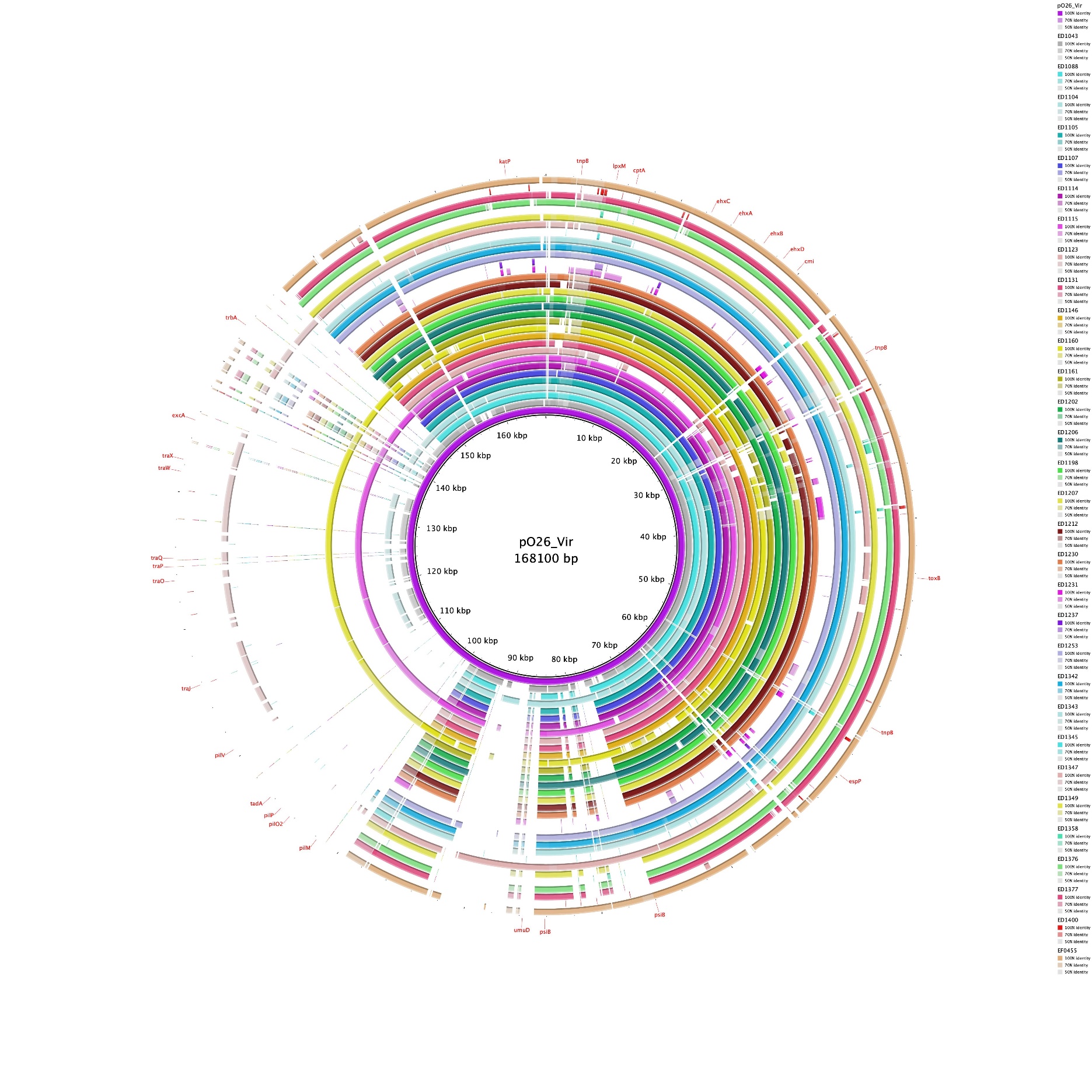 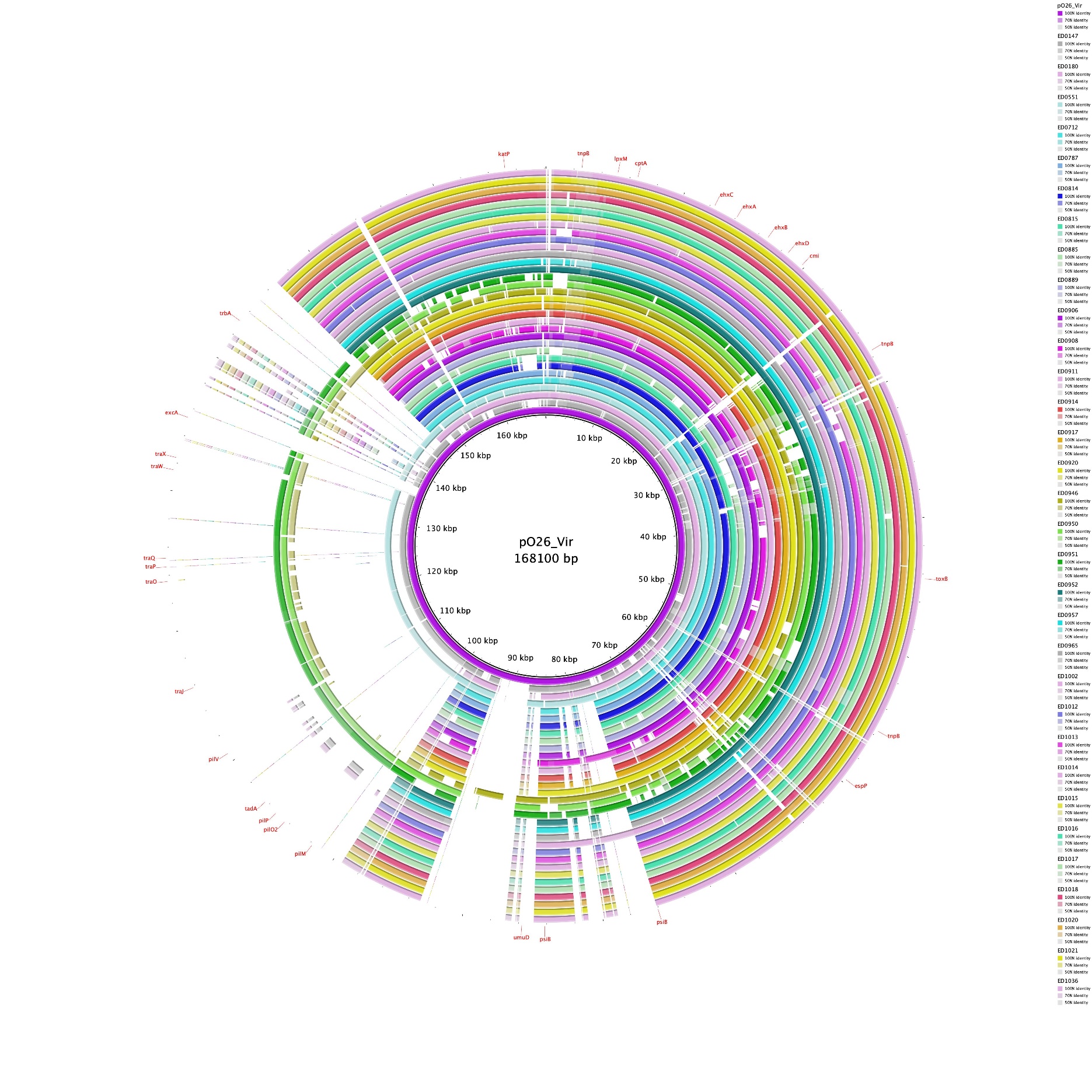 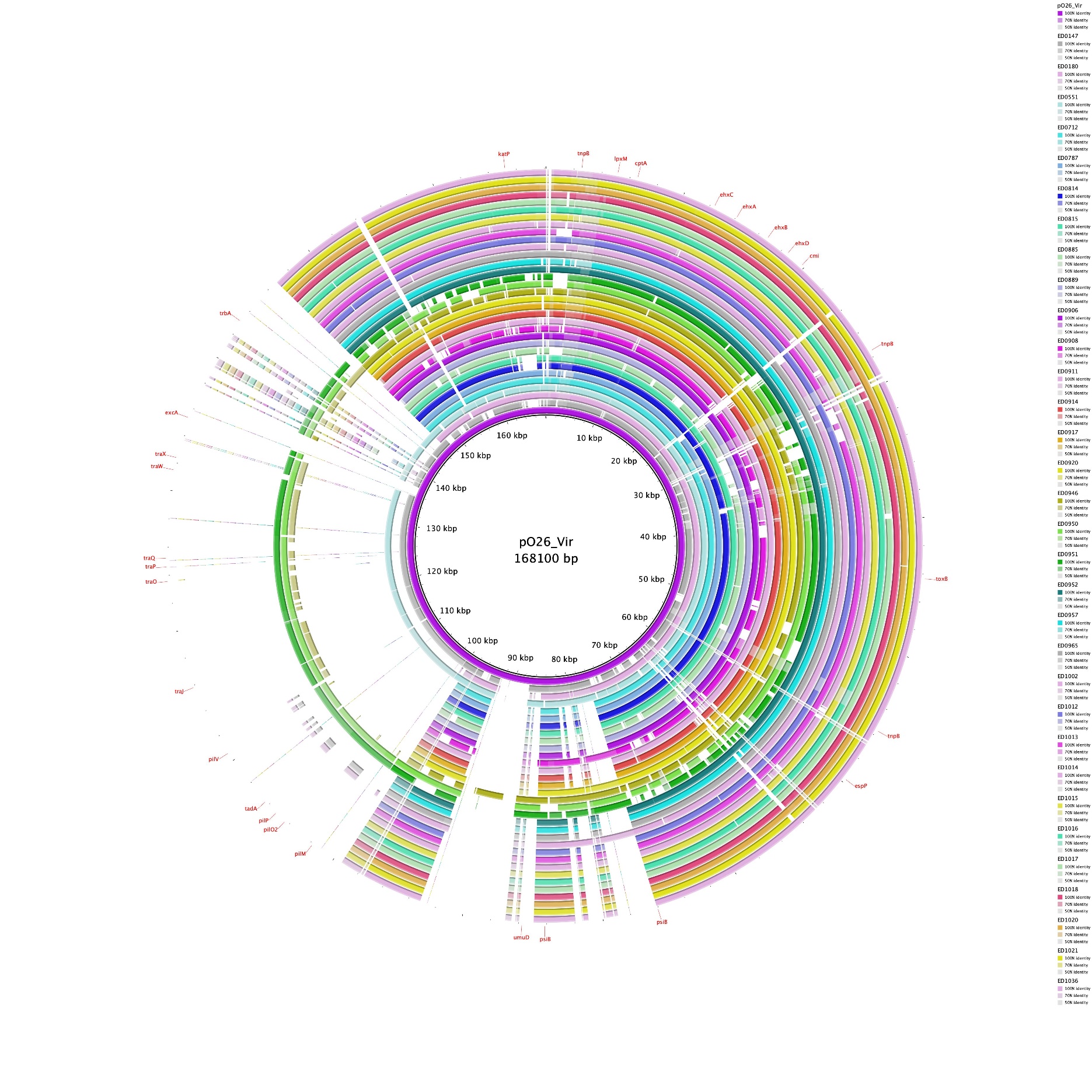 Cluster 5
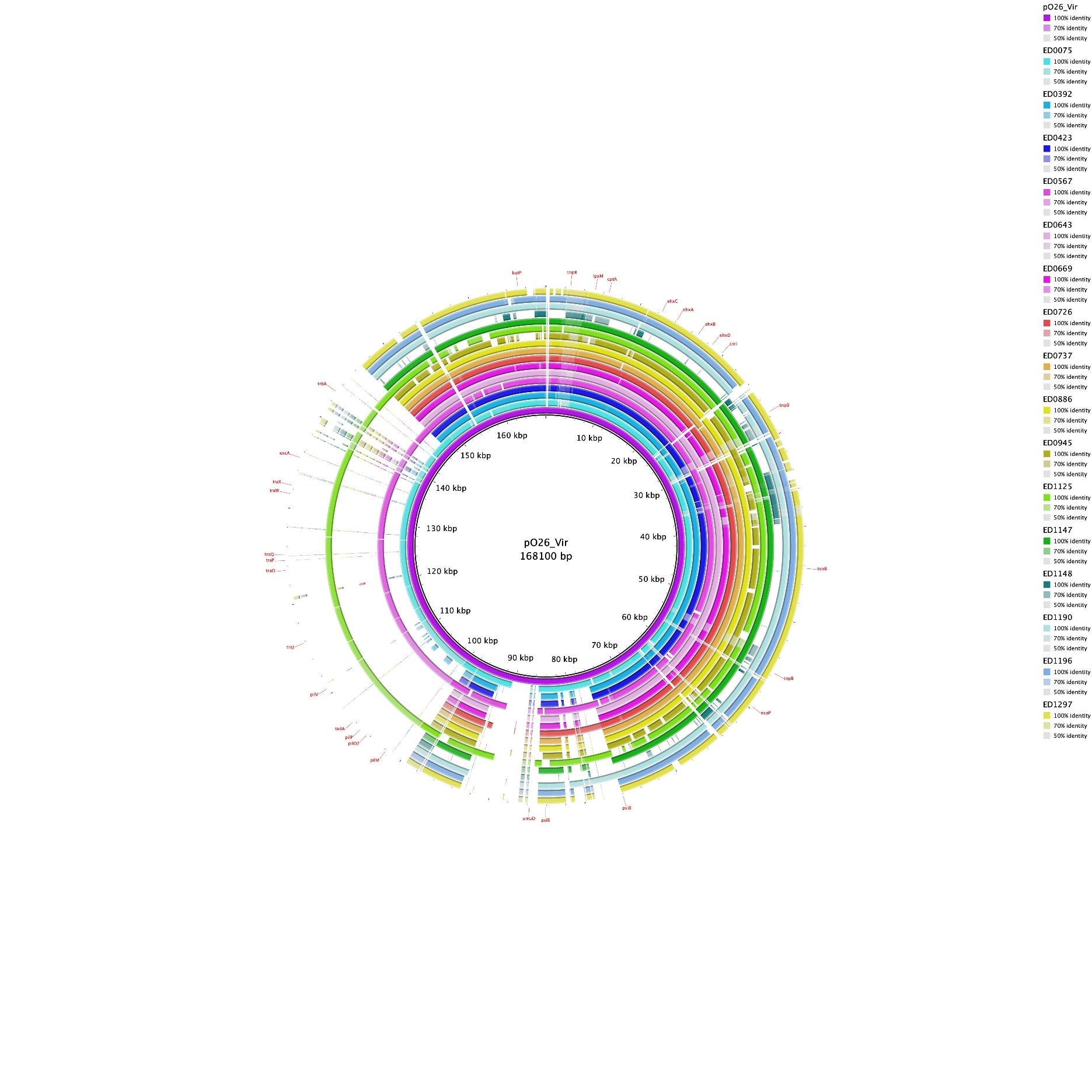 Cluster 6
Cluster 7
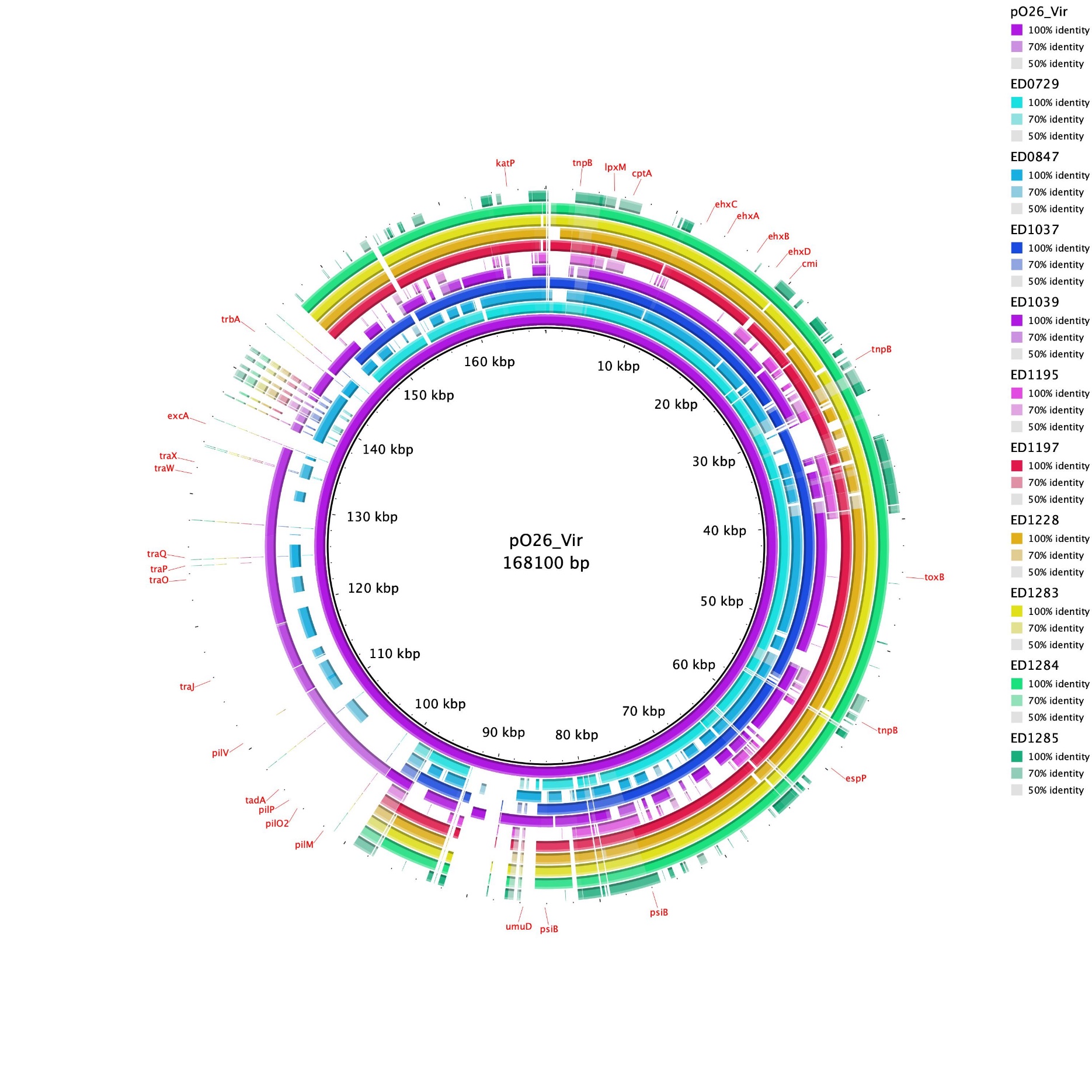 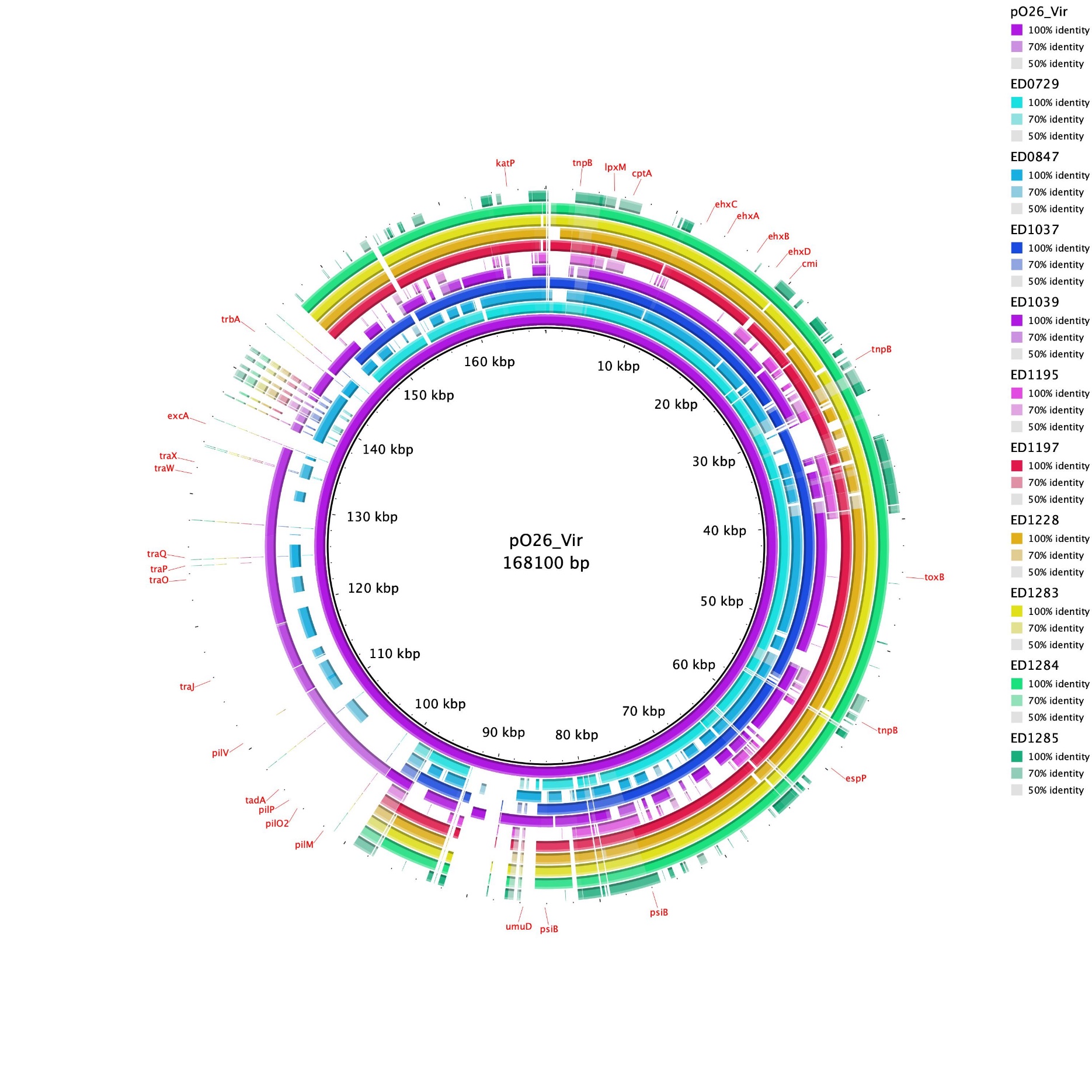 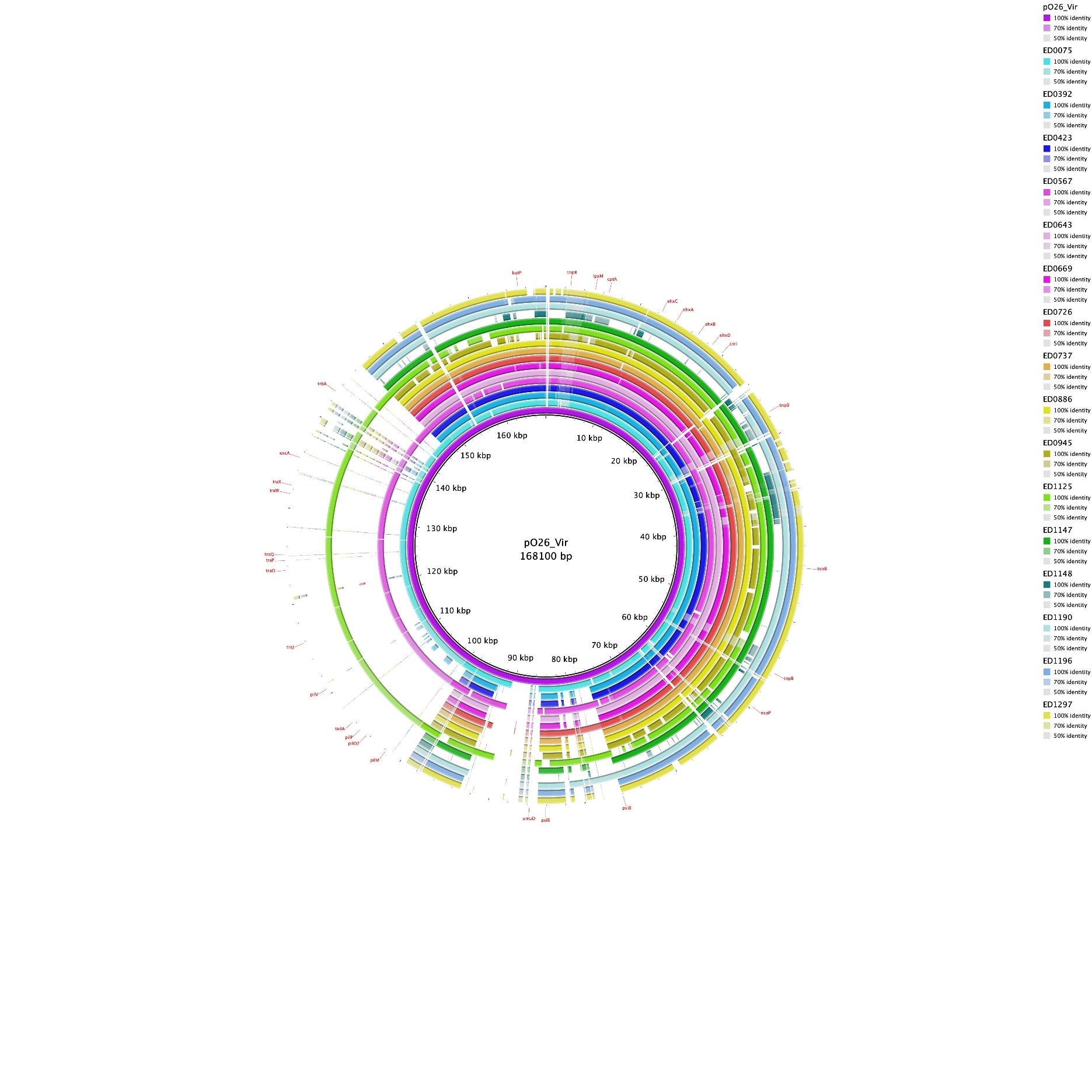 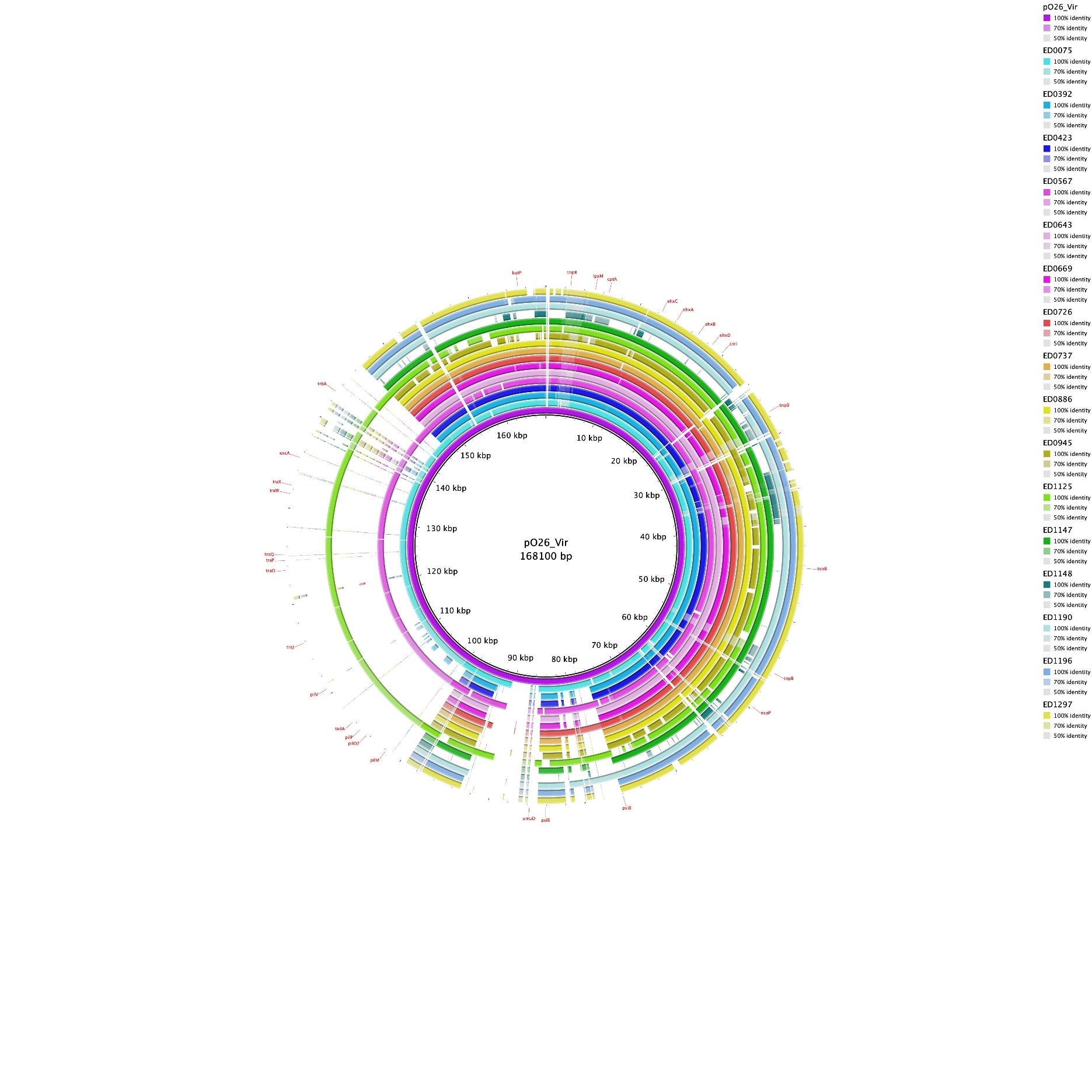 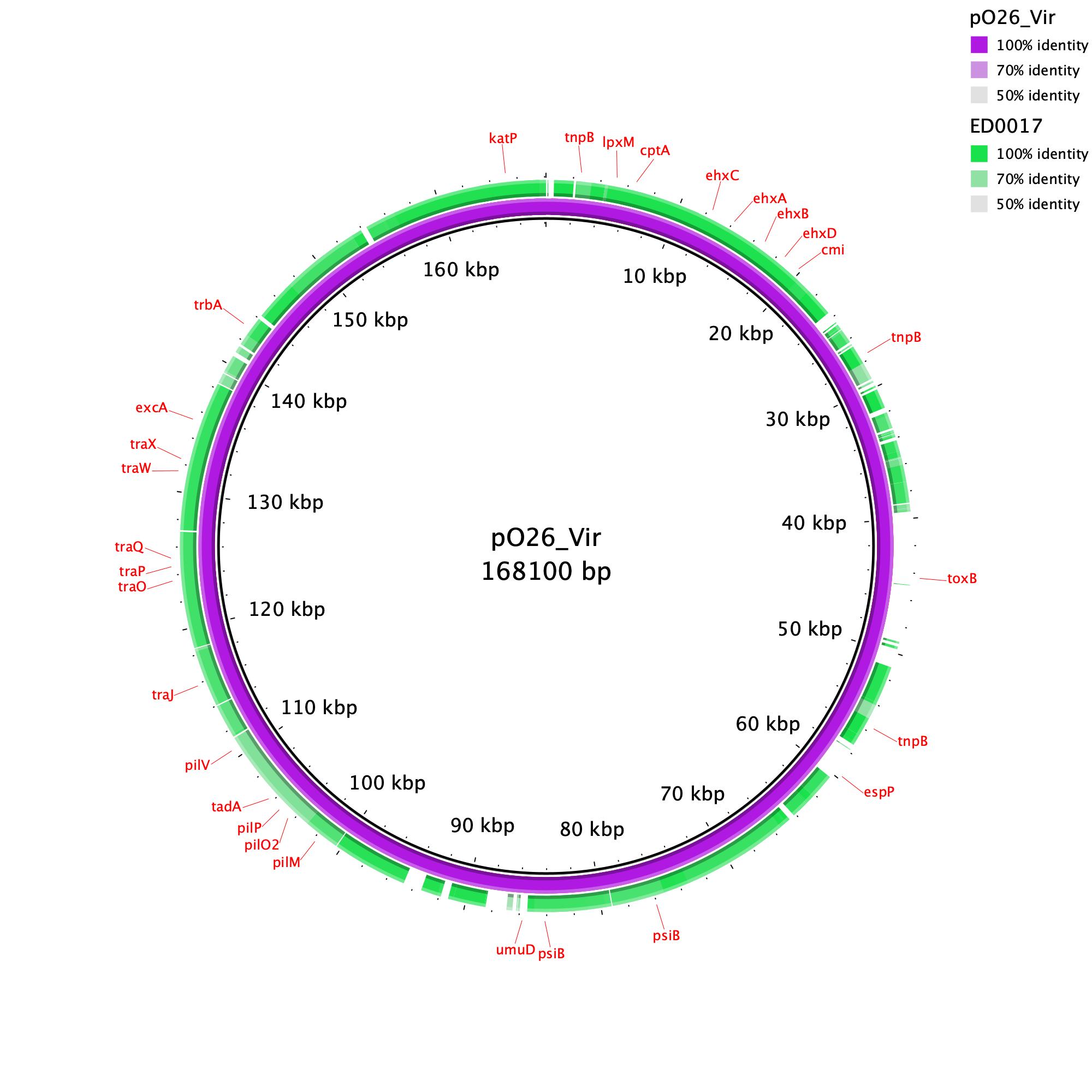